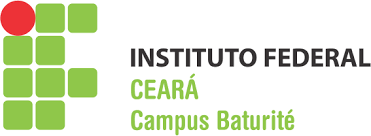 SEMINÁRIO DE INTEGRAÇÃO-  Ensino Médio Integrado em Comércio
Coordenação Técnico-Pedagógica (CTP)
Departamento de Ensino
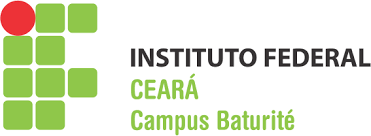 Ensino Médio Integrado em ComércioAo concluir o curso, o aluno receberá certificado de conclusão do Ensino Médio e diploma do curso técnico em Comércio.
Regime Semestral;
Duração de 3 anos;
Turma com 40 alunos;
Integral.
Horário das Aulas
Os estudantes receberão gratuitamente lanche/almoço/lanche quando tiver aulas à tarde.
RELAÇÃO FAMÍLIA/ESCOLA: UMA PARCERIA IMPORTANTE NO PROCESSO DE ENSINO E APRENDIZAGEM
Reflexão
Dinâmica do “Pirulito”
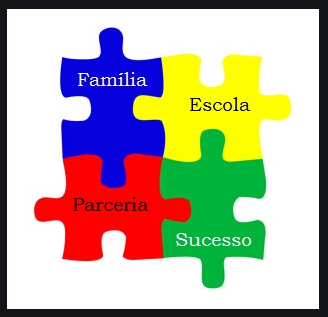 Papel da Família

           O que os pais podem fazer para melhorar o desempenho do(a) filho(a) na escola?
Interessar-se pelo que acontece na escola; 
Criar rotinas de estudo; 
Acompanhar boletins, tarefas, avaliações;
Participar das reuniões de pais;
Valorizar a relação entre a escola e a família;
Entender a Instituição e suas regras; 
Buscar parcerias produtivas com os professores.
A saída do aluno das dependências do campus dentro do horário de aulas só será permitida com a autorização por escrito dos responsáveis (mediante confirmação via telefone) ou presença dos mesmos na CTP.
A saída do(a) aluno(a) das dependências do campus dentro do horário de aulas só será possível mediante autorização por escrito dos responsáveis  (confirmação via telefone) ou presença dos mesmos na CTP.
AVISOS
Fardamento obrigatório;
Prezar pela pontualidade;
Cuidado com o material de uso pessoal;
Justificativa de faltas/Segunda chamada;
Saída Antecipada/Entrada Atrasada
Acesso ao Q-Acadêmico;
Internet em casa – os pais precisam estar atentos ao uso da internet e redes sociais.
Os materiais de uso pessoal (celular, câmera, Mp3, dinheiro ou quaisquer objetos de valor) alheios às atividades escolares, são de total responsabilidade do(a) aluno(a). O Campus Baturité não se responsabiliza por eventuais danos, extravios ou furtos que possa haver.
O uso do celular só pode ser permitido para fins didáticos, com a autorização do docente, conforme estabelecido na LEI n° 14.146, de 25 de junho de 2008.

É obrigatório seguir os prazos e procedimentos descritos no Regulamento de Organização Didática (ROD) disponibilizado no link: https://ifce.edu.br/espaco-estudante/regulamento-de-ordem-didatica
A aprovação em cada componente curricular resultará da média ponderada das avaliações, devendo ser superior ou igual a 6,0 (seis).
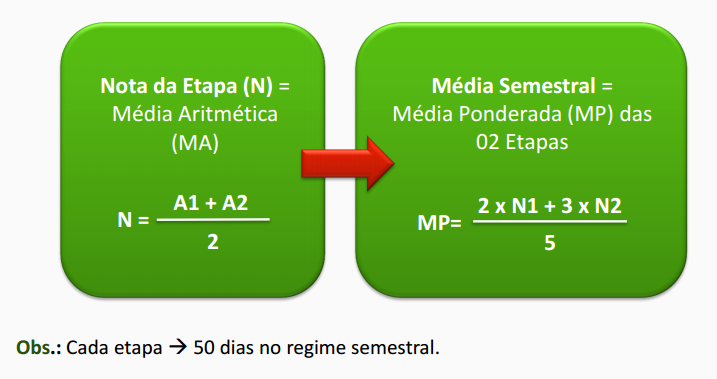 Conselho de Classe

O que é?
Quem deve participar?
Primeira reunião será realizada no dia 04/03/2020
Deliberações
Momento Coordenadoria Controle Acadêmico-CCA
1º Acesso – Sistema Q-Acadêmico
SEMESTRE 2020.1 - ENSINO MÉDIO INTEGRADO
Calendário Acadêmico
23-Sábado letivo(segunda-feira)
ROTA DO TRANSPORTE
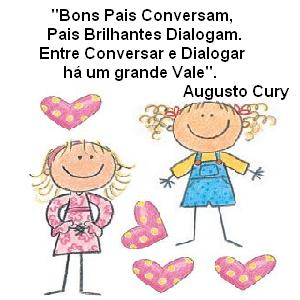 Telefone: 
 (85) 3347 – 9163 
(Departamento de Ensino)
                                                         Obrigada!